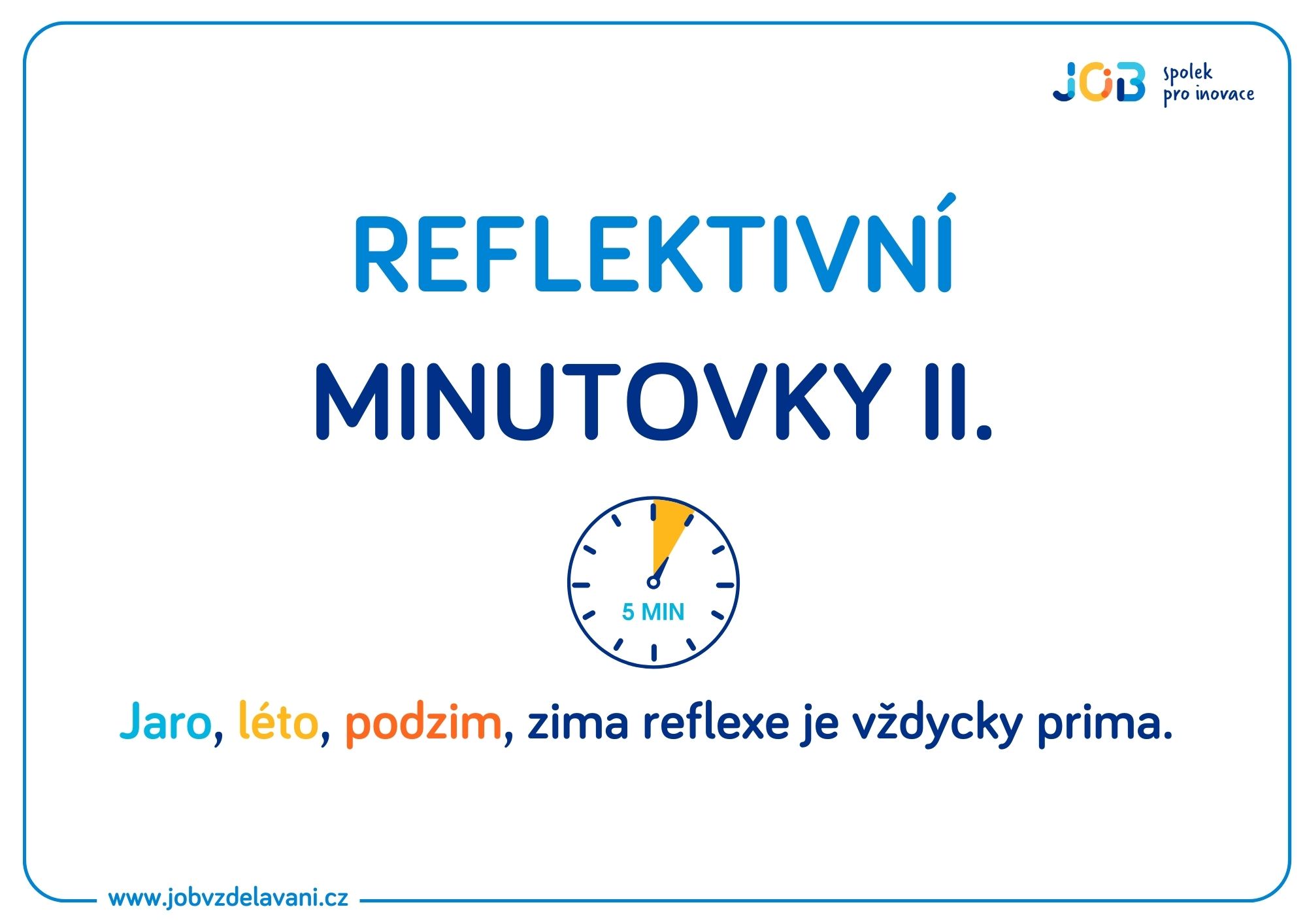 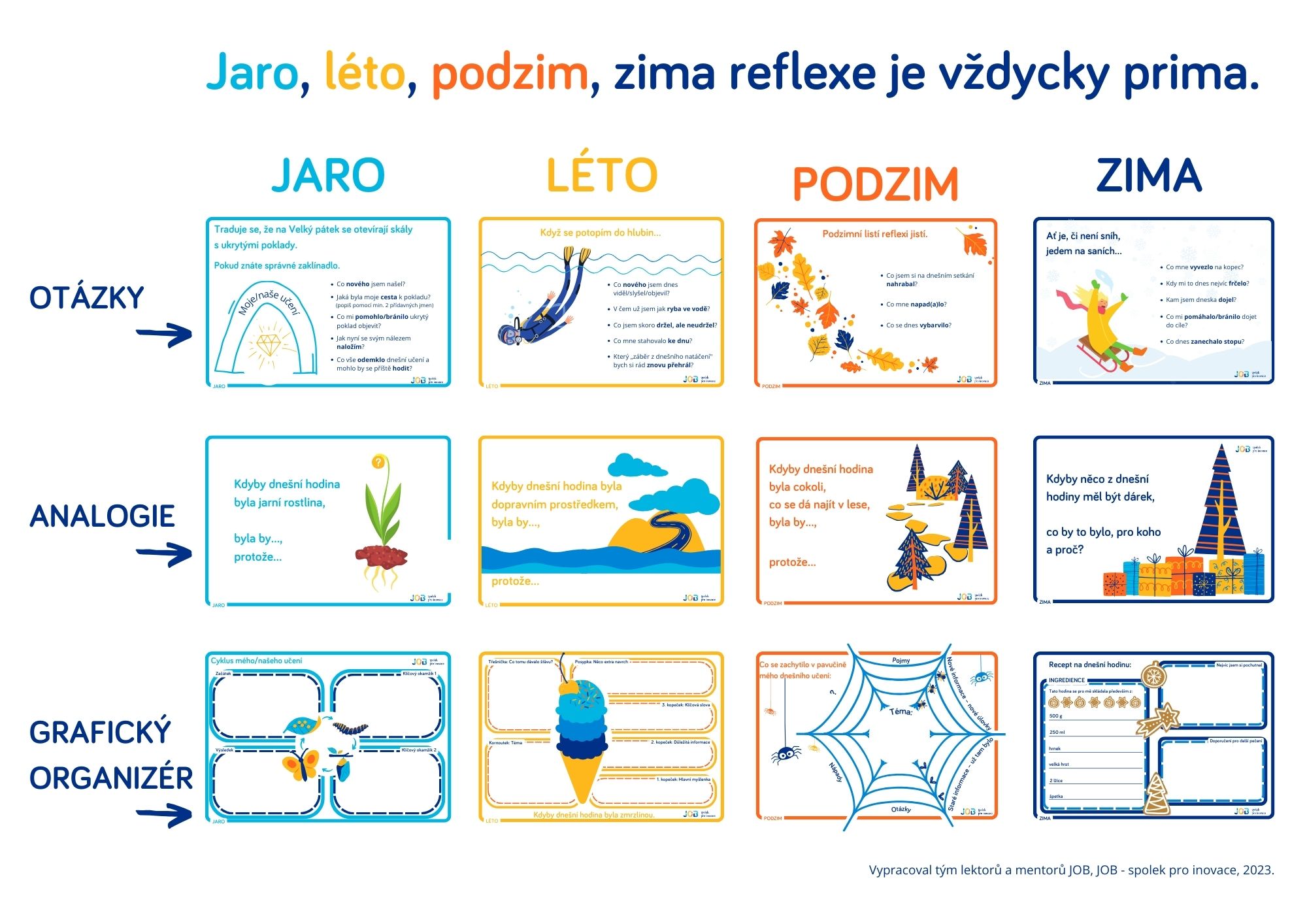 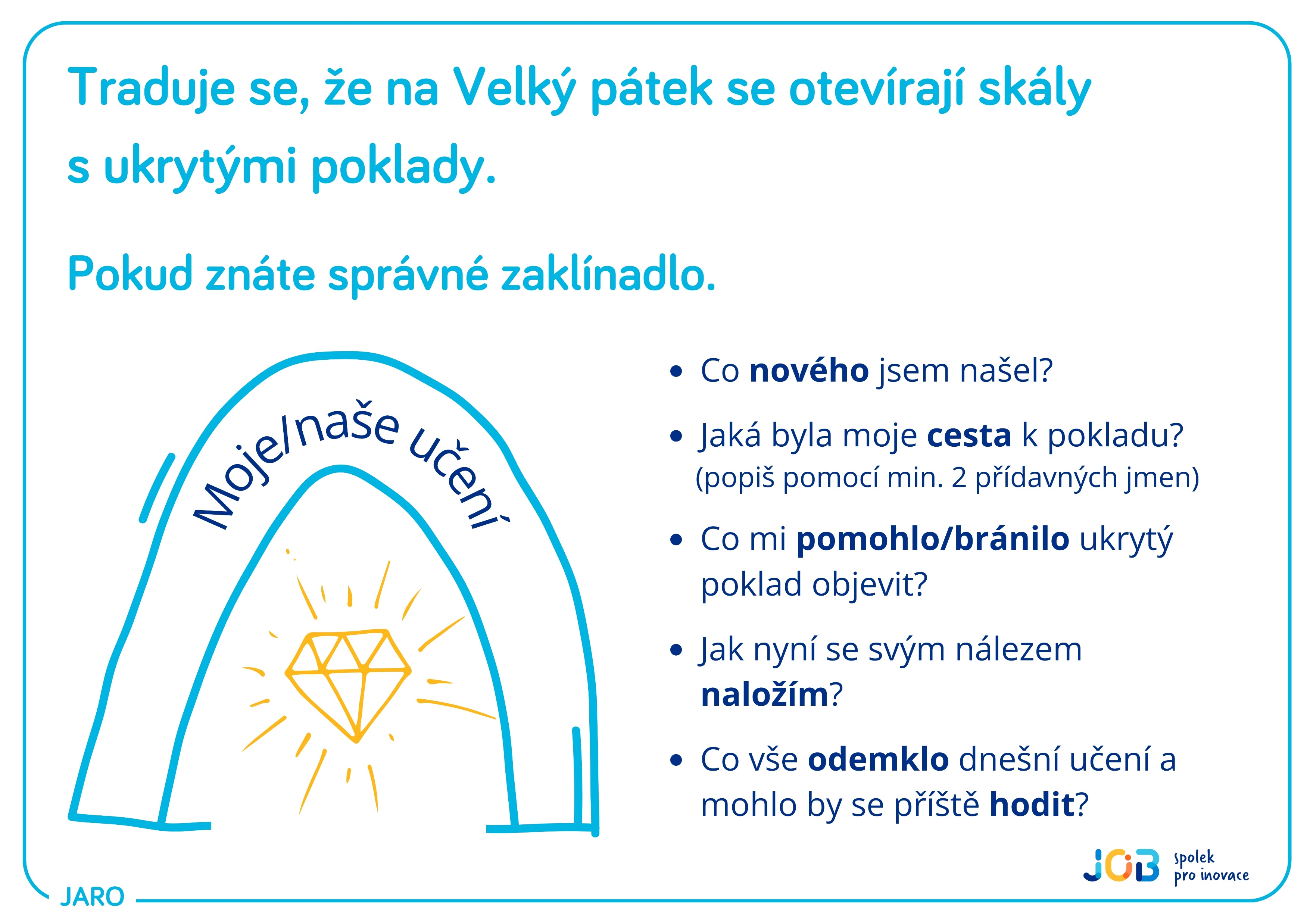 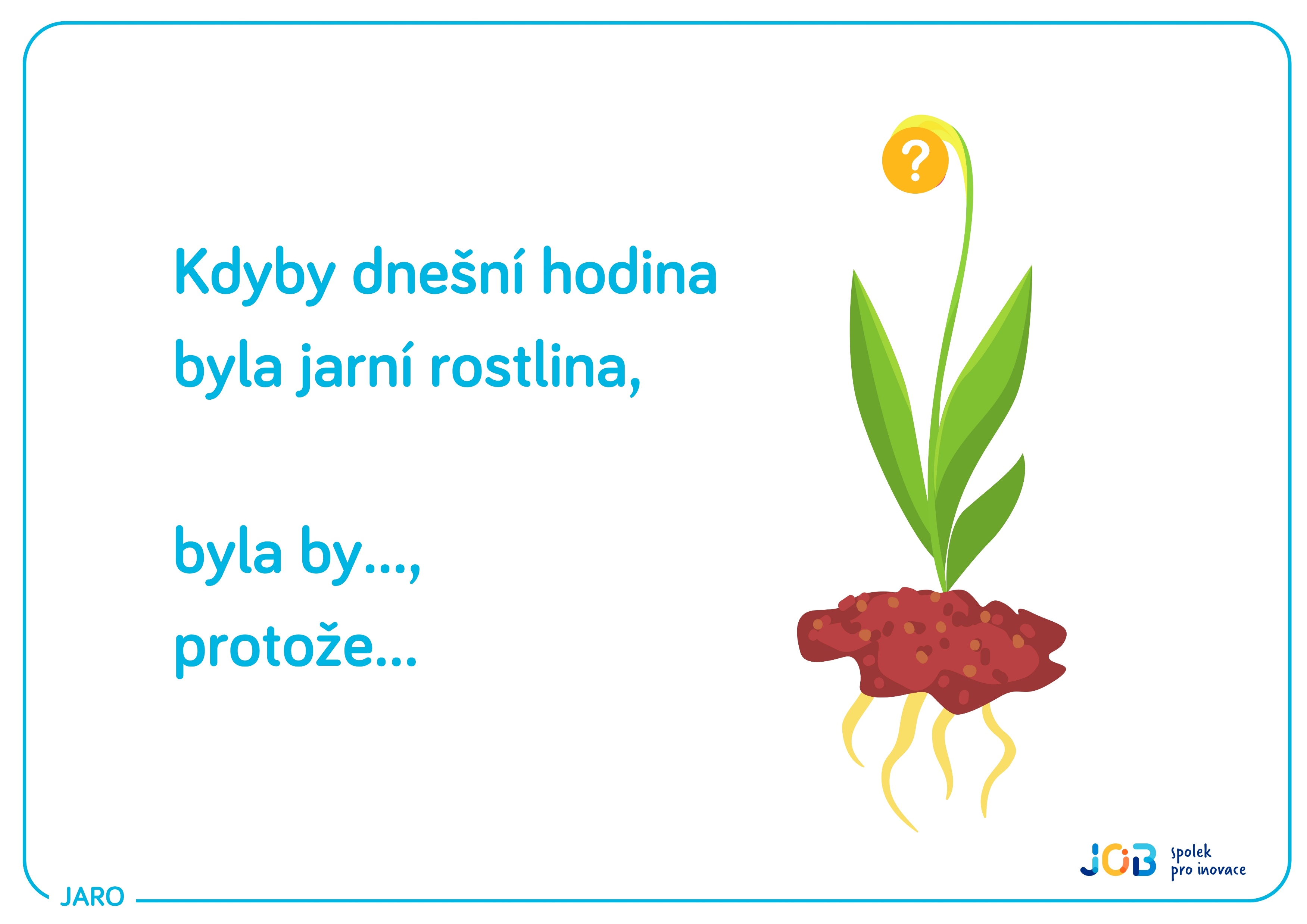 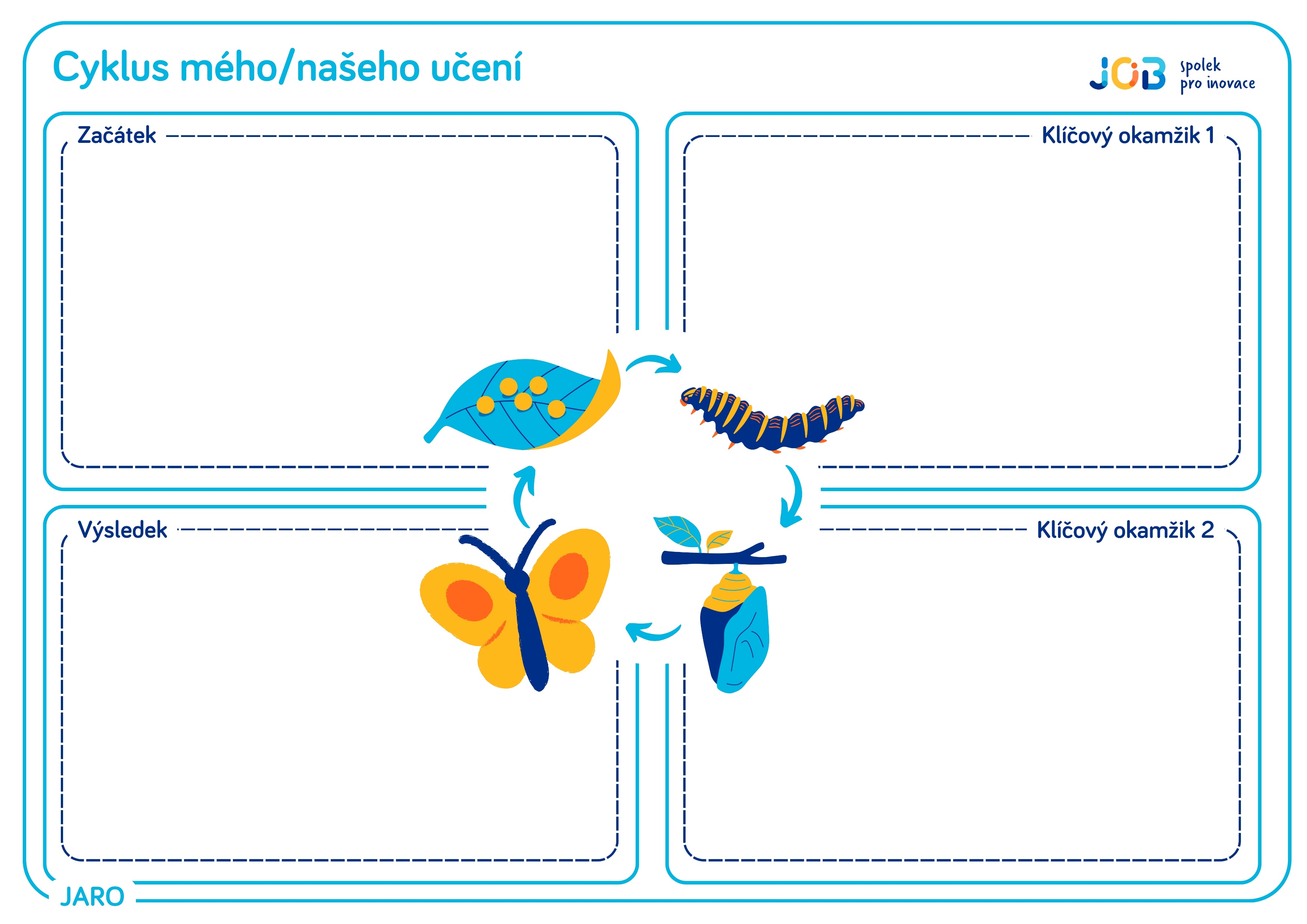 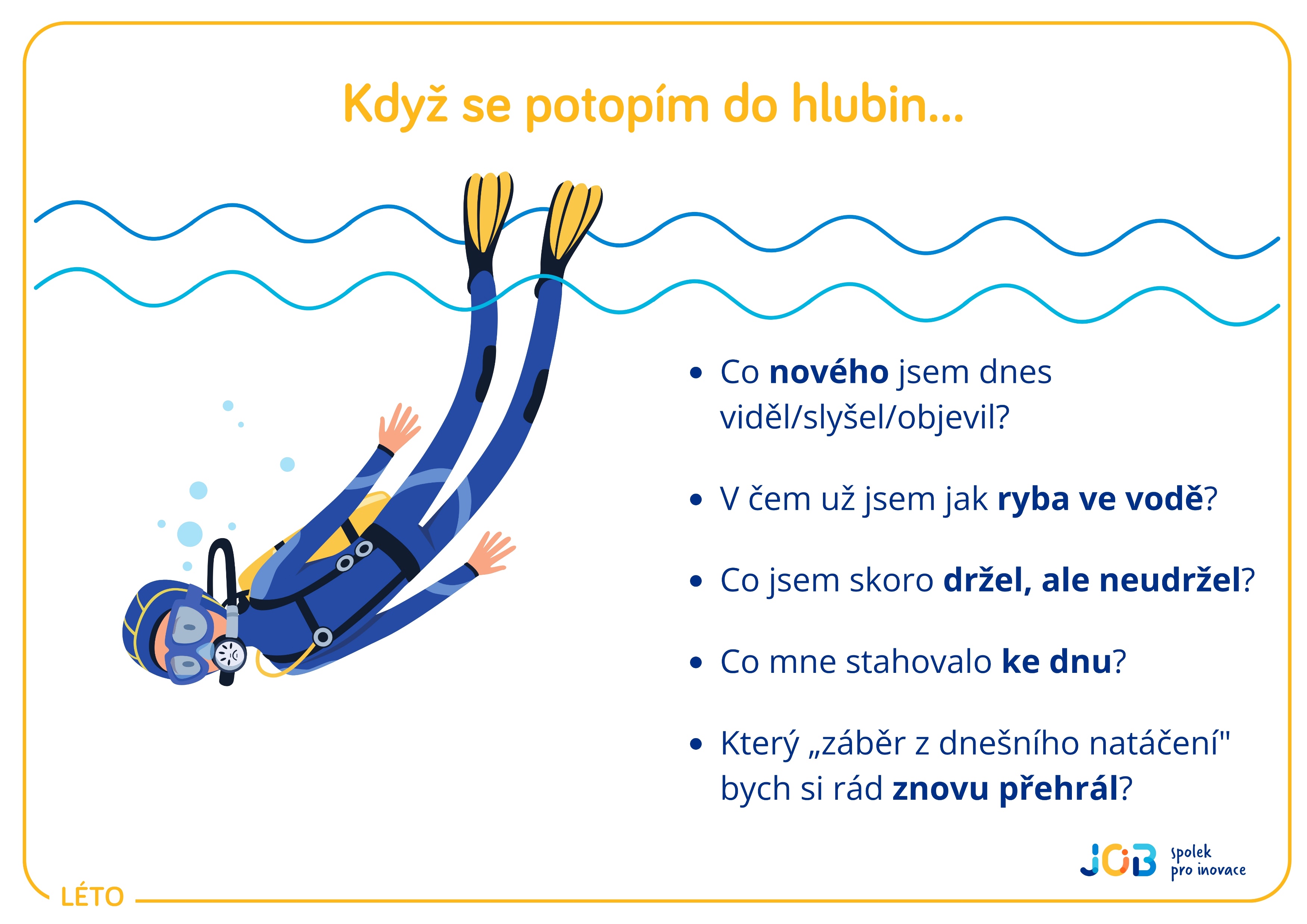 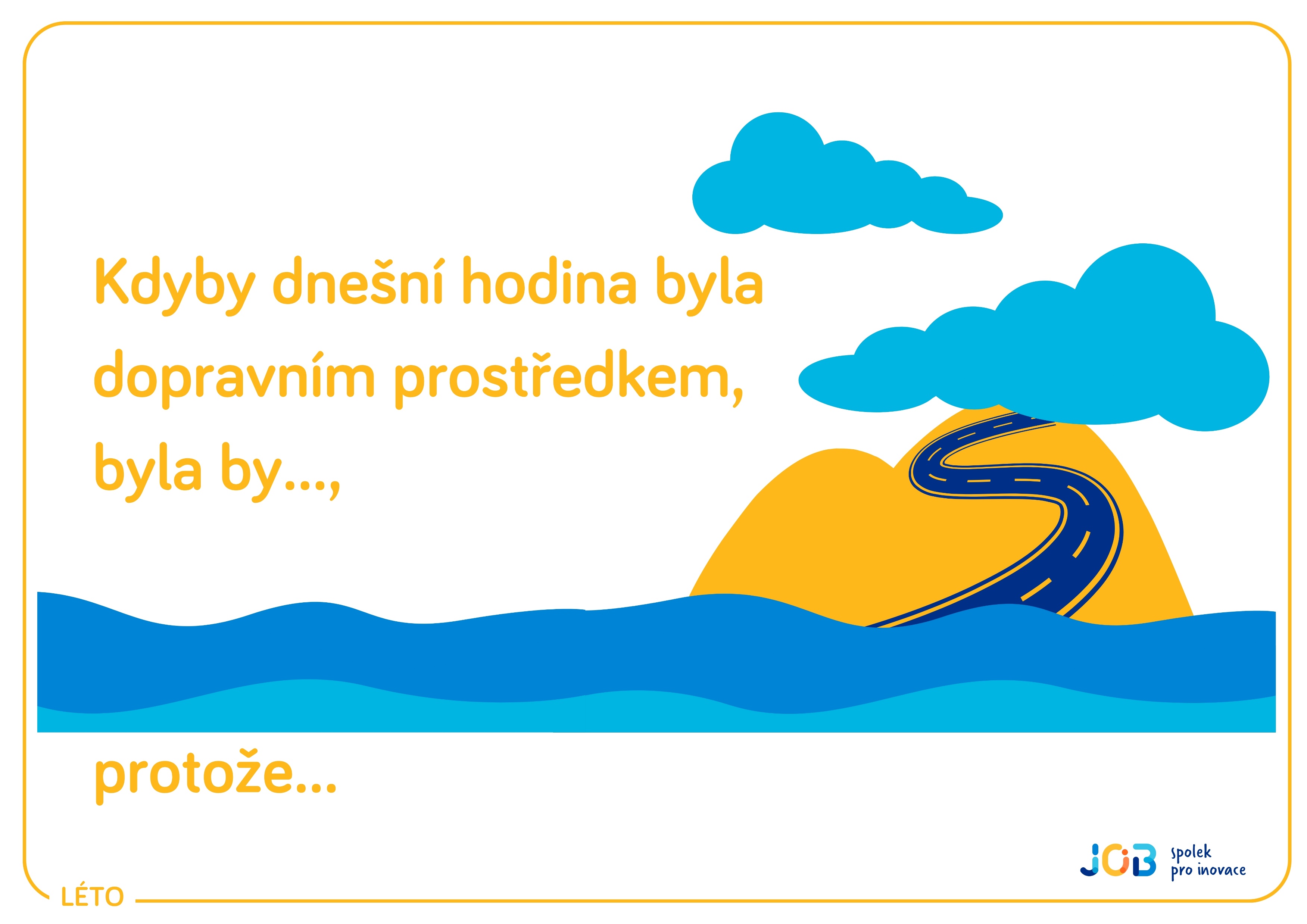 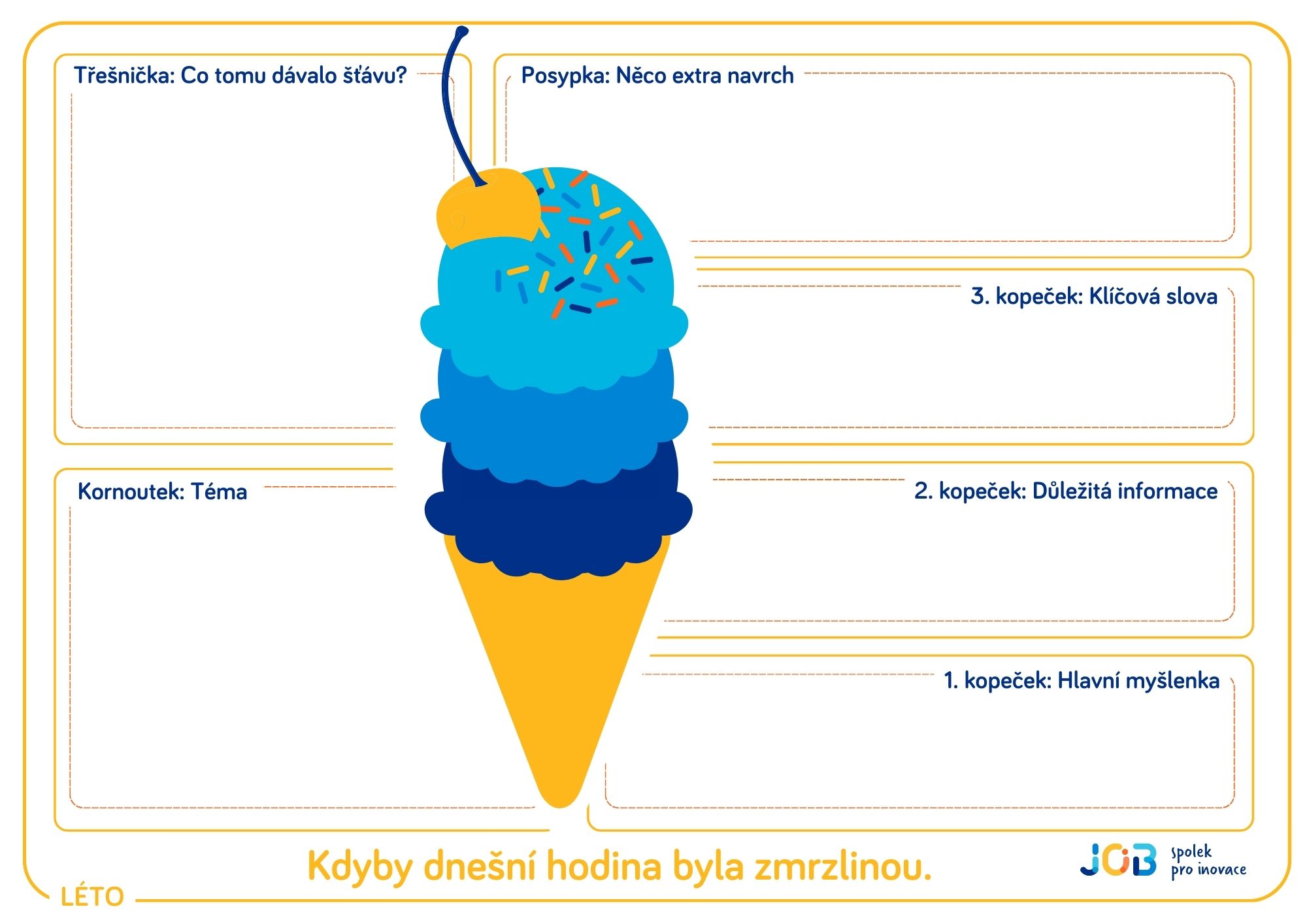 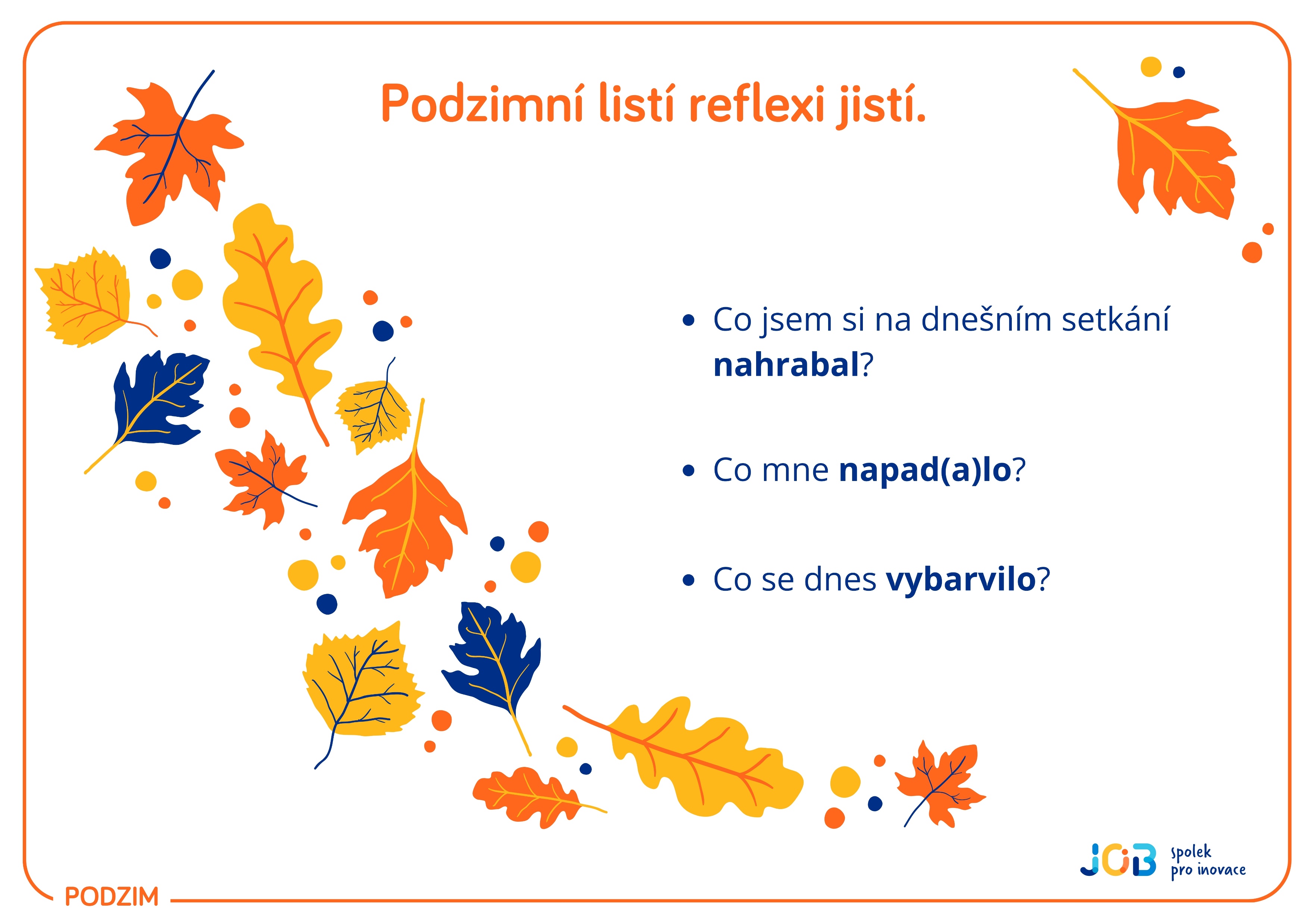 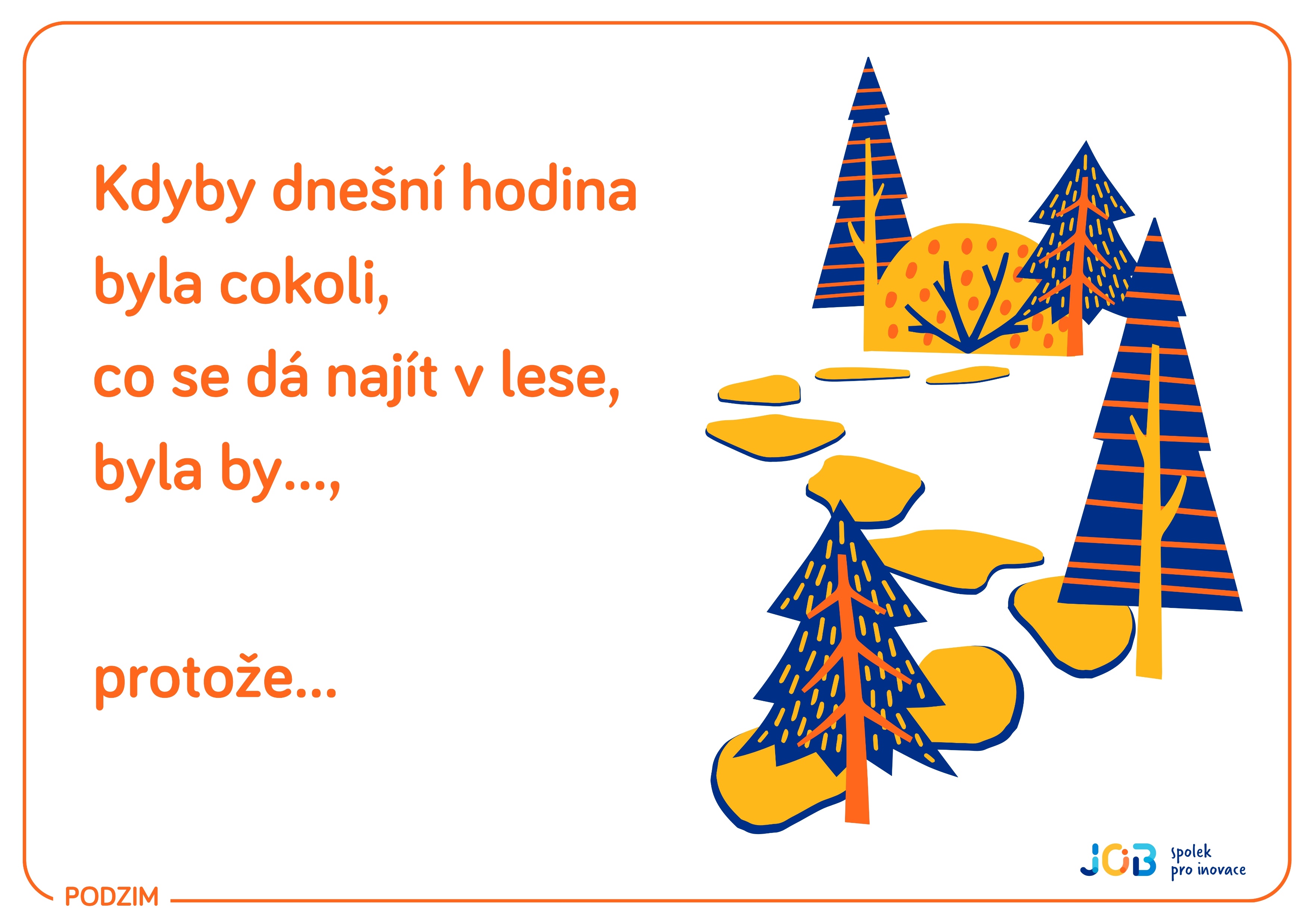 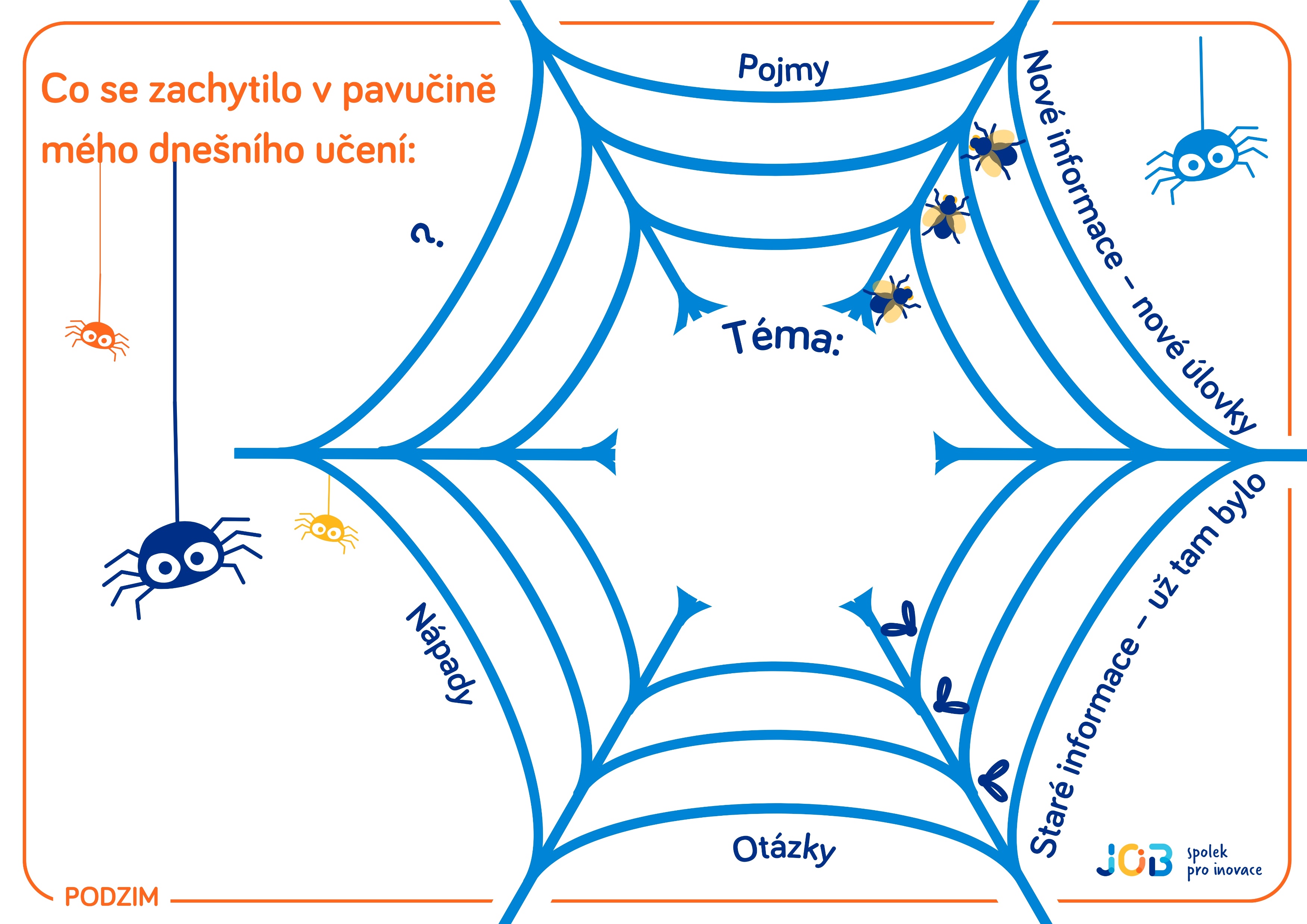 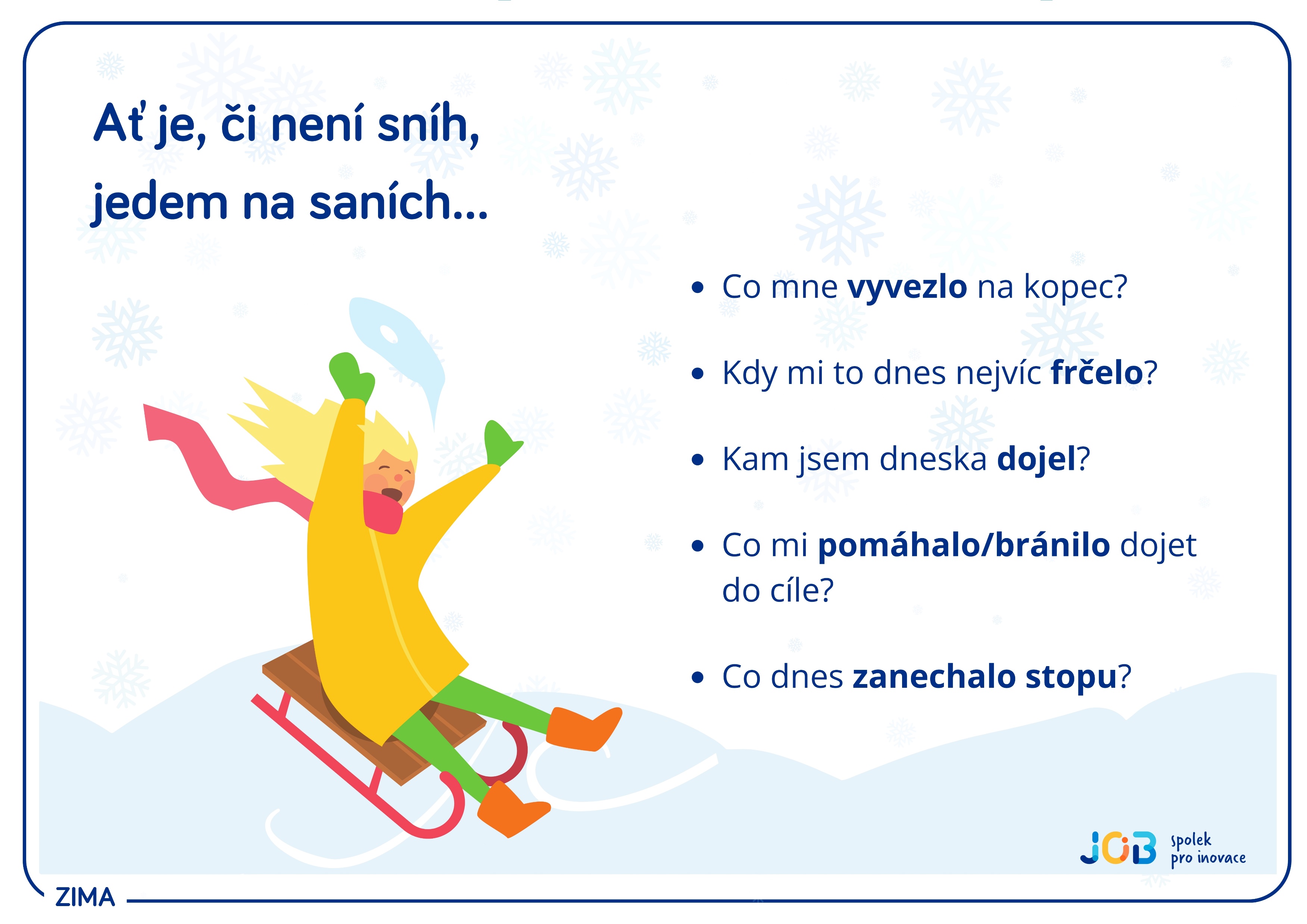 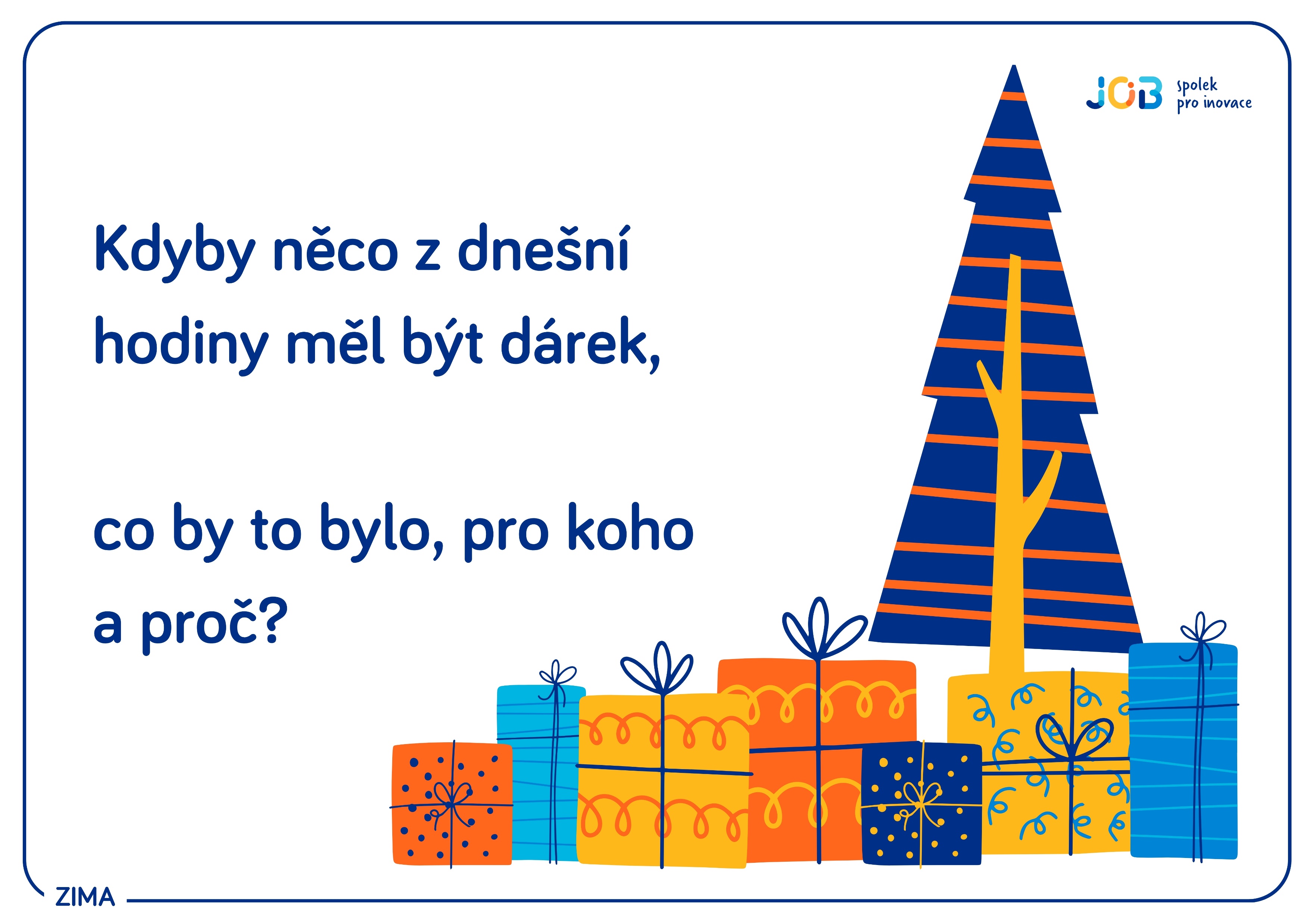 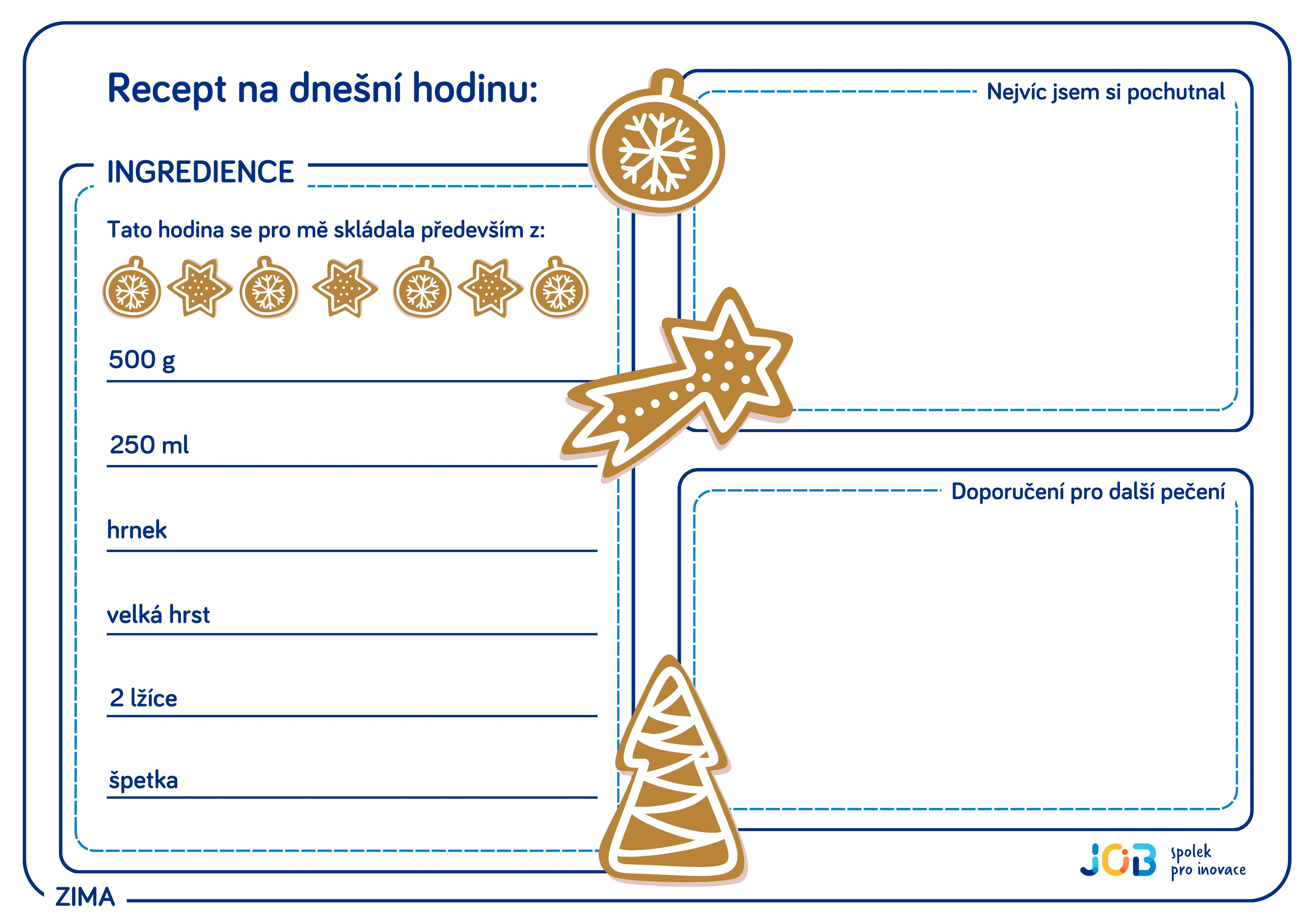 Mrkněte na náš padlet.